ODGOVORNO POSLOVANJE S KEMIKALIJAMAResponsible Care
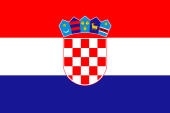 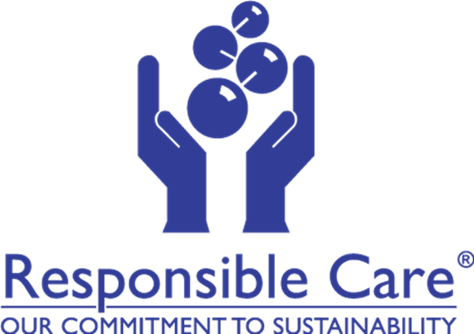 Globalna inicijativa za kontinuirano poboljšanje poslovanja s kemikalijama
Nastala
kao odgovor na niz velikih incidenata u  80-ima
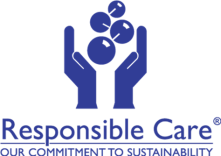 ODGOVORNO POSLOVANJE S KEMIKALIJAMAResponsible Care
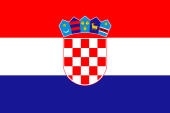 Odgovorno poslovanje s kemikalijama® - Responsible Care® je globalna inicijativa kemijske industrije, pokrenuta u Kanadi 1985. godine. U okviru nje predstavnici kemijske industrije dobrovoljno se obvezuju osiguravati održivi razvoj kemijske industrije.

U članstvo se ulazi potpisivanjem Globalne povelje OPK.
	Članstvo je dobrovoljno i besplatno.

Provedba obveza preuzetih iz Globalne povelje OPK je, osim za tvrtke u kemijskoj industriji, također poželjna i za tvrtke kako u opskrbnom lancu tako i za ostale poslovne partnere.

Članstvom tvrtka stječe dodatna znanja, dobiva podršku za uvođenje OPK-a, mogućnost razmjene dobrih praksi i certifikat o opredjeljenju za održivi razvoj, a time i konkurentsku prednost.
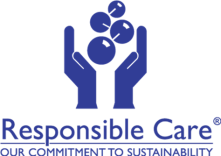 ODGOVORNO POSLOVANJE S KEMIKALIJAMAResponsible Care
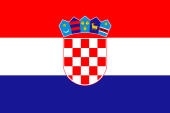 Cilj uvođenja i provođenja sustava:

Stvaranje sigurnog poslovnog okruženja kroz odgovorno upravljanje s kemikalijama 

Promicanje i provedba visokih standarda sigurnosti u prijevozu, skladištenju i rukovanju kemikalijama

Promicanje primjene najučinkovitijih tehnologija i najbolje prakse u industriji
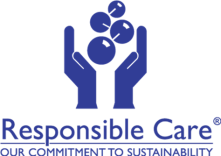 ODGOVORNO POSLOVANJE S KEMIKALIJAMAResponsible Care
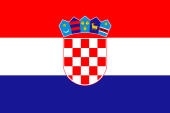 Osnovna načela:

Poboljšati sigurnost, zaštitu zdravlja i zaštitu okoliša
Učinkovito korištenje resursa i smanjenje količina otpada
Transparentno izvještavanje o postignućima i teškoćama
Dijalog s dionicima, osobito s lokalnom zajednicom u blizini  proizvodnih pogona
Suradnja sa zakonodavcem
Pružanje pomoći i savjeta kako bi se potaklo odgovorno upravljanje s kemikalija u cijelom lancu vrijednosti
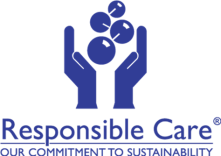 Responsible Care® Global Charter 2014 (Globalna povelja OPK)- definira obveze i zadatke članova - potpisivanjem Globalne povelje   OPK postaje se članom - obveza stalnog rada na unapređivanju u području zaštite okoliša, zaštite zdravlja i zaštite na radu te njegovanja transparentnog i korektnog odnosa s javnosću Izjava o podršci(Declaration of support)- potpisivanjem Izjave o podršci institucije se također uključuju u globalnu inicijativu
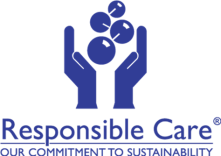 Responsible Care® Global Charter 2014 (Globalna povelja OPK)6 elemenata koji se odnose na Odgovorno poslovanje s kemikalijama:- Kultura korporativnog  vodstva- Zaštita zdravlja ljudi i okoliša- Jačanje sustava upravljanja   kemikalijama- Utjecaj na poslovne partnere- Angažiranje svih dionika- Doprinos održivosti
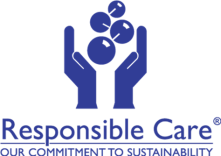 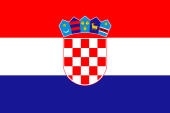 Tvrtke u OPK
Od tvrtki uključenih u Odgovorno poslovanje s kemikalijama očekuje se:

sistematsko pristupanje provedbi obveza prema Odgovornom poslovanju s kemikalijama, u skladu s međunarodno prihvaćenim pristupom „Planiraj-Izvedi-Provjeri-Djeluj“;
izgradnja novih objekata ili širenje postojećih postrojenja bilo gdje u svijetu uz primjenu čišćih i sigurnijih tehnologija;
provjeravanje svoje učinkovitosti u provođenju Odgovornog poslovanja s kemikalijama na temelju samoprocjene, a kasnije eventualno i uspostavljanje postupaka za provjeru koje će izvršavati nadležna udruženja/zajednice, državna tijela ili druge vanjske institucije.
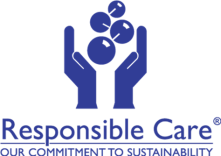 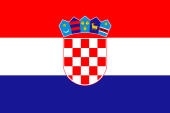 Članstvo Udruženja kemijske industrije
CEFIC - The European Chemical Industry Council
	        (Europsko udruženje kemijske industrije)
ICCA RCLG - The International Council of Chemical Associations 
	       Responsible Care Leadership Group 
	       (Međunarodno Vijeće Udruženja kemijske industrije – Grupa za OPK)

Udruženje kemijske industrije (UKI) pri HGK: 

 - pridruženo članstvo u CEFIC-u od 2005. g.
  godišnja članarina – 2.500 Euro (HGK)

 - članstvo u ICCA RCLG – 61. član – 2016. g. (besplatno)
  financijska sredstva dodijeljeno UKI za potrebe održavanja edukacija za članice, 
   prevođenja dokumenata i sl. ( od 2014. g. nadalje)
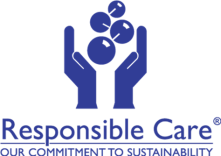 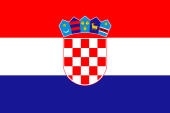 Odgovorno poslovanje s kemikalijama u RH
Hrvatska gospodarska komora – Udruženje kemijske industrije UKI
CEFIC – sastanak u Zagrebu (Cefic RC Manager) – poziv za pridruživanje članstvu
ICCA RCLG, 2014., sastanak u studenom 2014. (London) (Chromos Agro)
	- poziv pridruživanju inicijativi “Responsible Care”  (sve zemlje EU osim RH)
ICCA RCLG, sastanak u studenom 2015. (Cape Town)
	- UKI – predstavljena hrvatska kemijska industrija; status promatrača
ICCA RCLG, sastanak u studenom 2016. (Salvador)
	- UKI - zahtjev za članstvom – članstvo potvrđeno
    - Hrvatska prihvaćena kao 61. član  ICCA RCLG
    - ICCA RCLG – Pismo potvrde primanja UKI u članstvo
    - CEFIC – Pismo potvrde korištenja “RC logo”(registriran za EU)
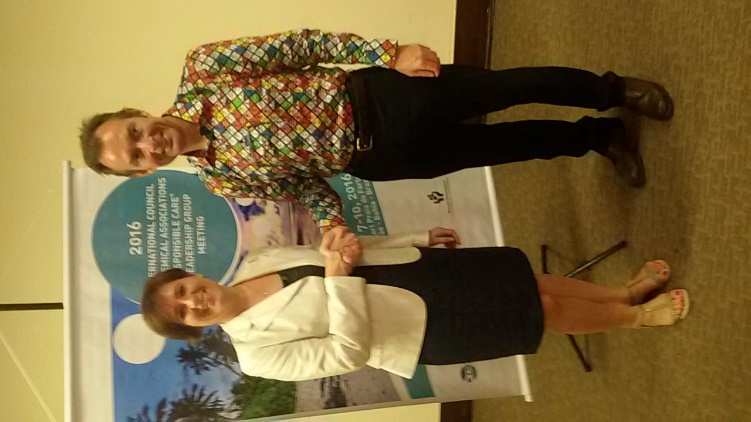 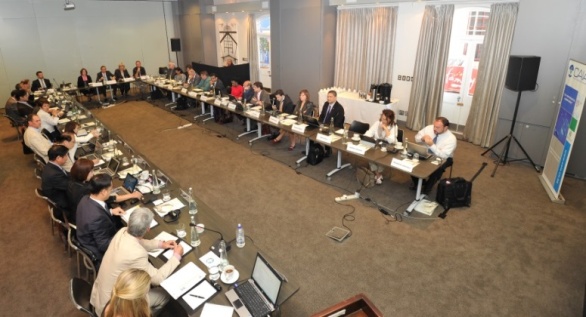 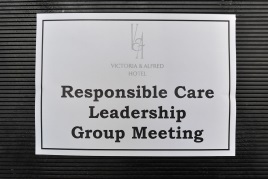 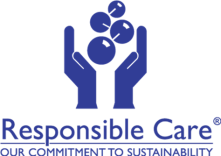 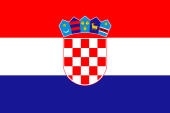 Odgovorno poslovanje s kemikalijama u RH
Pomoć i podrška:

- ICCA RCLG
- Francis Leveque, CEFIC RC Manager
- Barry S Dyer, Responsible Care New Zealand
- Odgovorno poslovanje s kemikalijama – Slovensko Udruženje kemijske industrije,
  Gospodarska  zbornica Slovenije (dokumentacija i procedure)

  Planirano osnivanje Grupacije za odgovorno poslovanje s kemikalijama (UKI), 
    ožujak 2017.

  Interes za članstvo u Grupaciji za OPK HGK:

Chromos Agro d.d.
INA d.d.
IVASIM d.o.o.     
CAPAROL d.o.o.
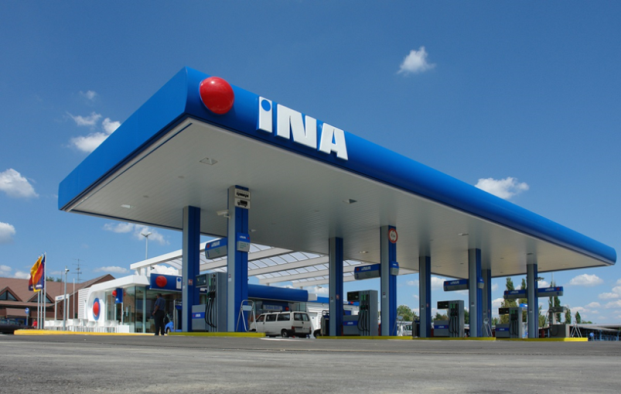 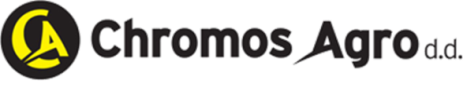 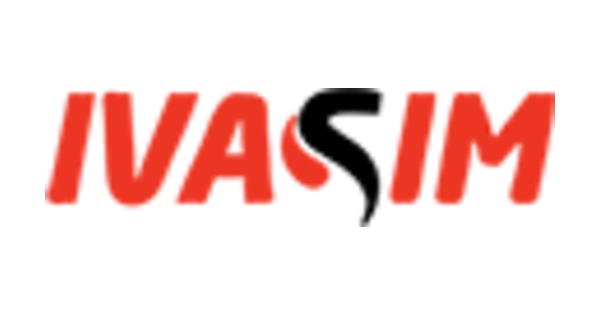 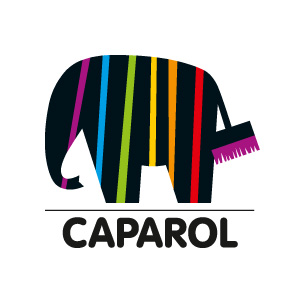 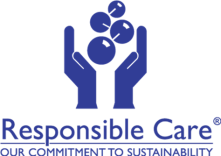 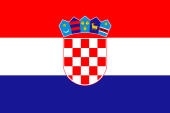 PRIDRUŽITE SE INICIJATIVI!
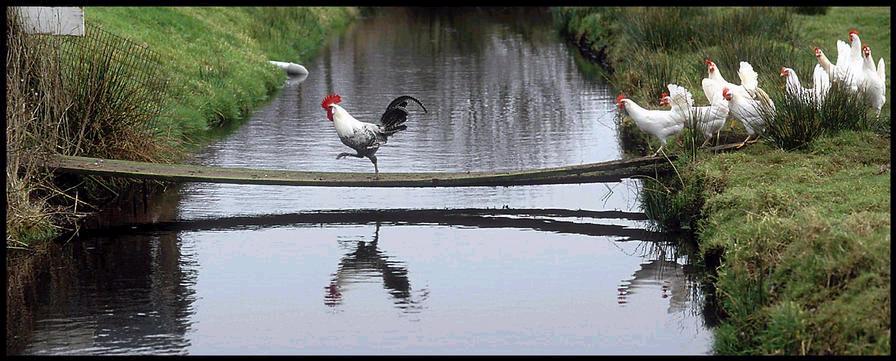 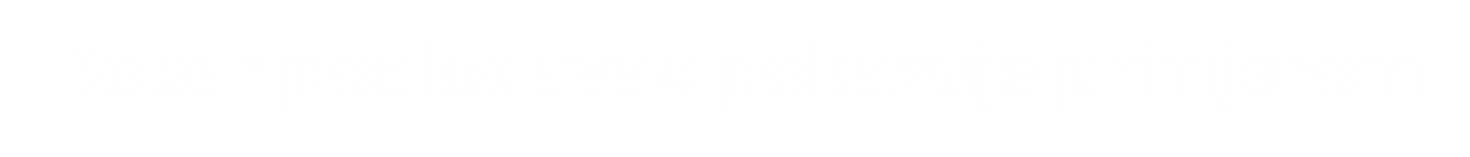 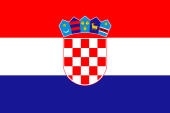 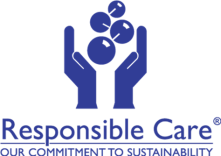 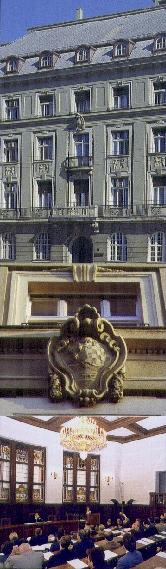 Hvala na pažnji!


HGK - Sektor za industriju i IT
Udruženje kemijske industrije

Tel.:+385 1 4606 701
Fax:+385 1 4606 737

Draškovićeva 45
10000 Zagreb, Croatia

e-mail: industrija@hgk.hr
rflorjanic@hgk.hr
www.hgk.hr
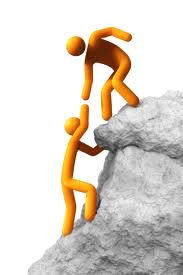